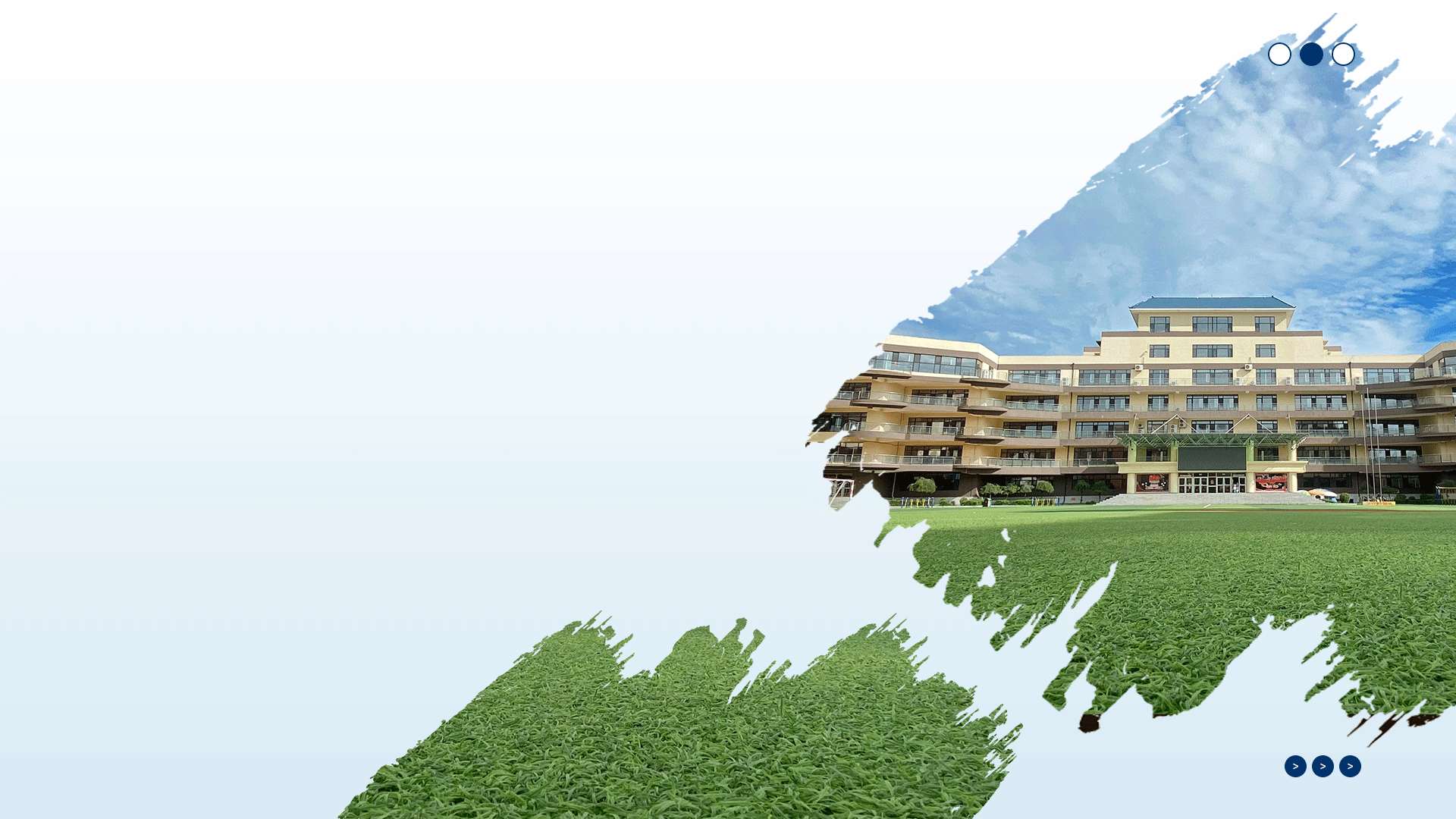 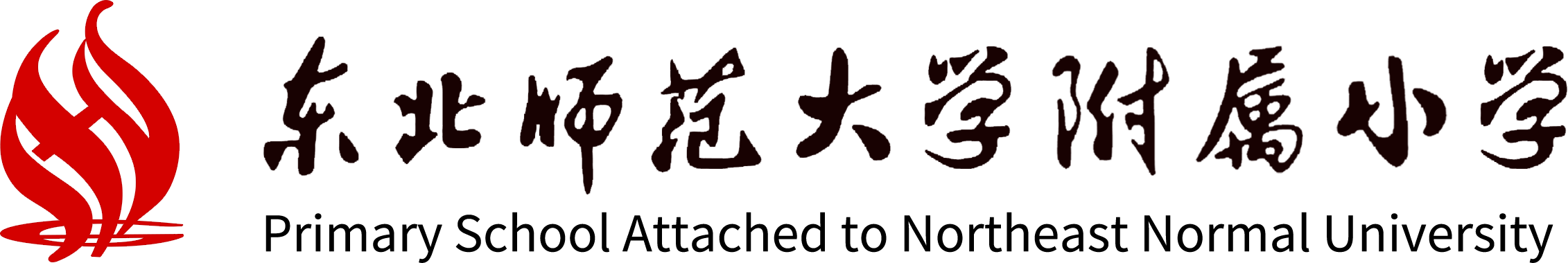 家庭教育
社会教育协同推进会
在新时代教育生态中，家庭教育的个性化引导与社会教育的资源普惠性如何有效协同？
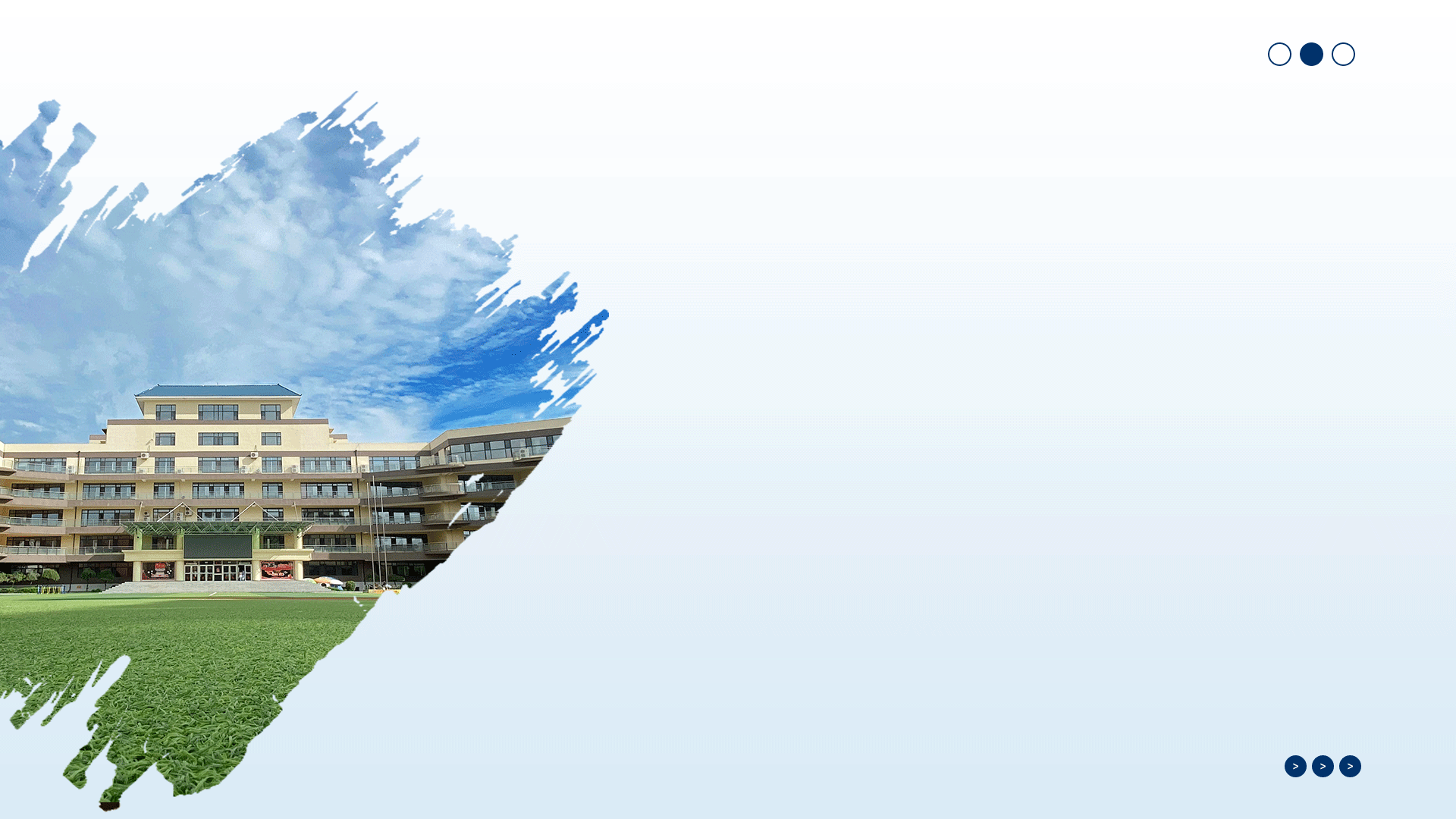 目
录
01.请输入标题一
02.请输入标题二
03.请输入标题三
04.请输入标题四
请输入标题
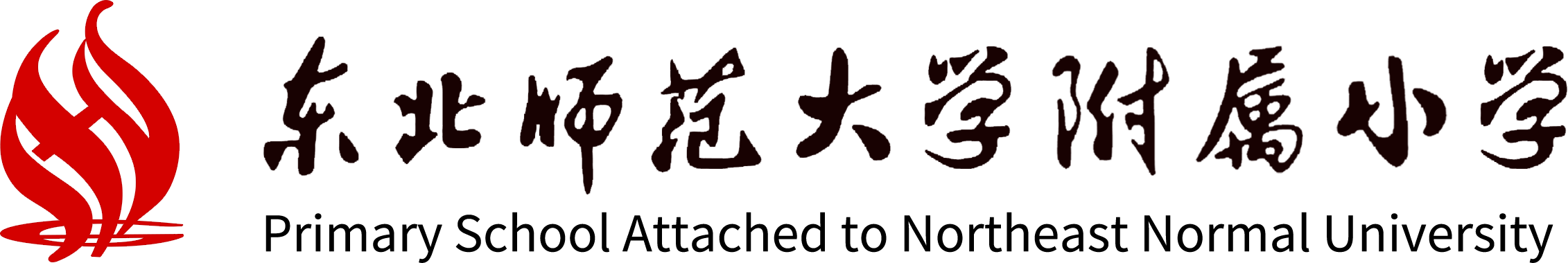 “
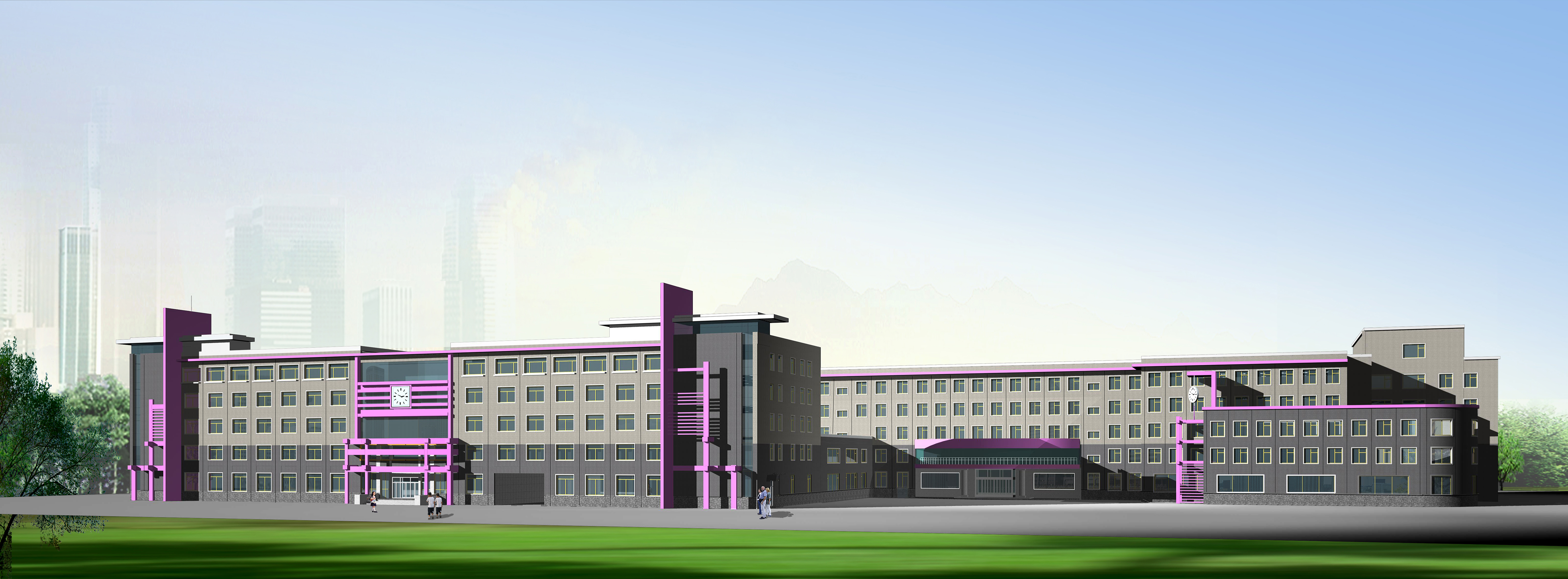 单击此处输入你的正文
单击此处输入你的正文单击此处输入你的正文单击此处输入你的正文单击此处输入你的正文单击此处输入你的正文单击此处输入你的正文单击此处输入你的正文单击此处输入你的正文单击此处输入你的正文
”
1
2
3
请添加小标题
请添加小标题
请添加小标题
单击此处输入你的正文， 文字是您思想的提炼，请尽量言简意赅的阐述观点
单击此处输入你的正文， 文字是您思想的提炼，请尽量言简意赅的阐述观点
单击此处输入你的正文， 文字是您思想的提炼，请尽量言简意赅的阐述观点
请输入标题
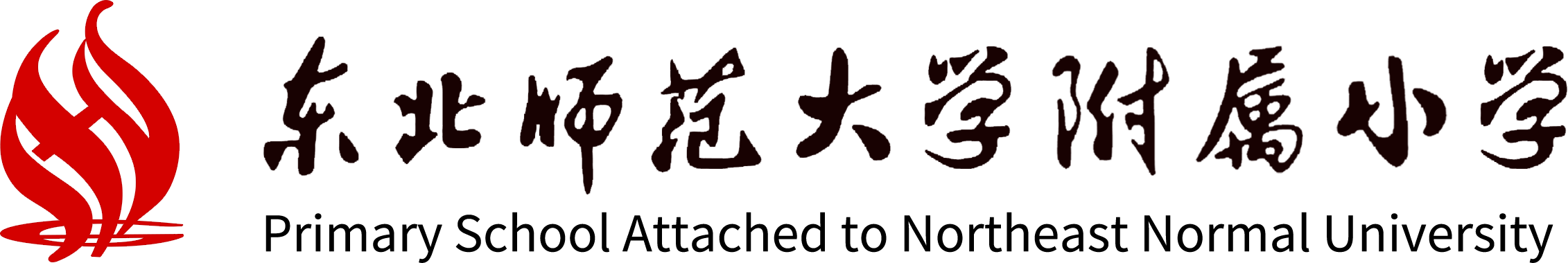 单击添加小标题
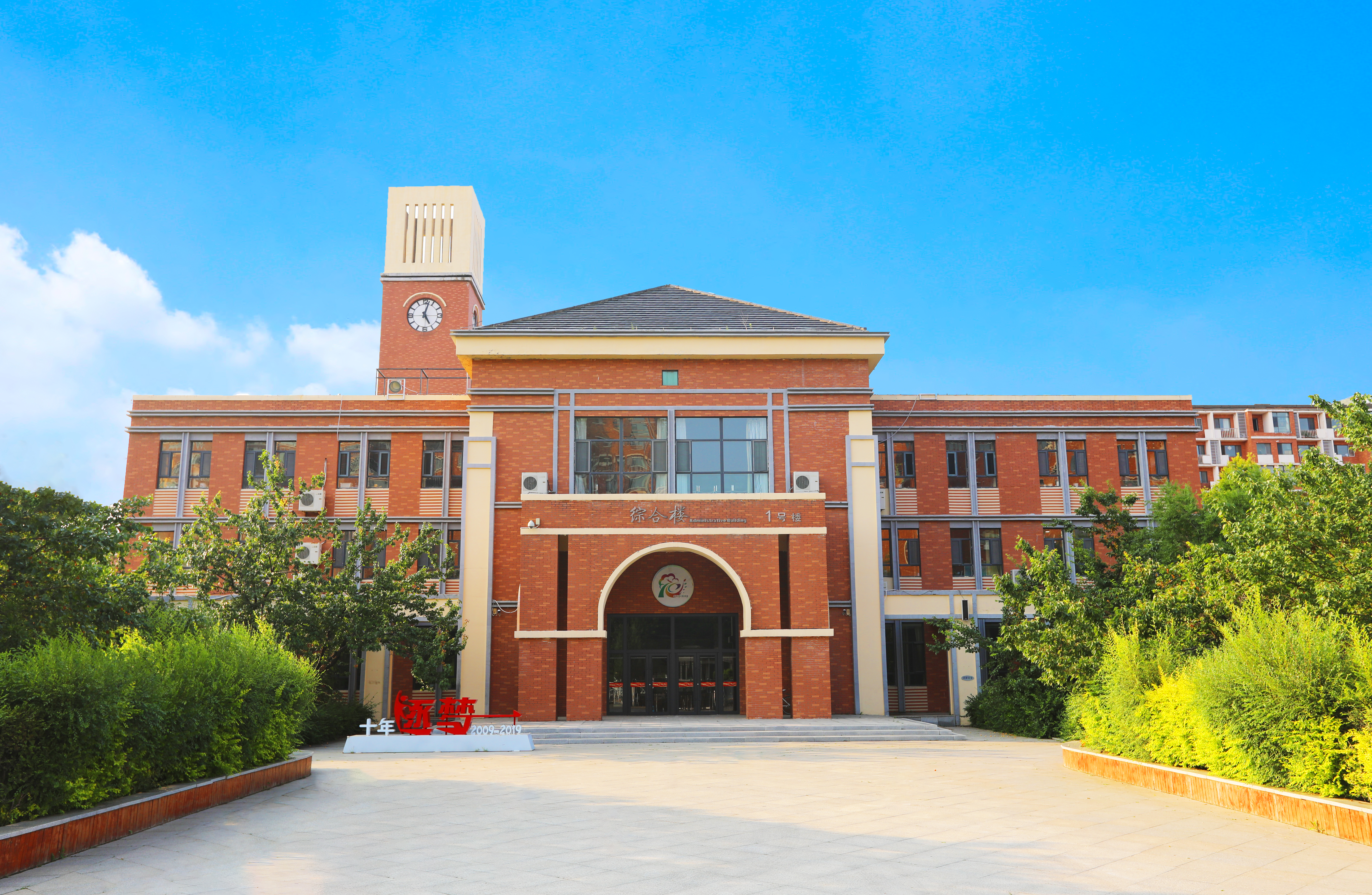 单击此处输入你的正文单击此处输入你的正文单击此处输入你的正文单击此处输入你的正文单击此处输入你的正文
单击添加小标题
单击此处输入你的正文单击此处输入你的正文单击此处输入你的正文单击此处输入你的正文单击此处输入你的正文
单击添加小标题
单击此处输入你的正文单击此处输入你的正文单击此处输入你的正文单击此处输入你的正文单击此处输入你的正文
请输入标题
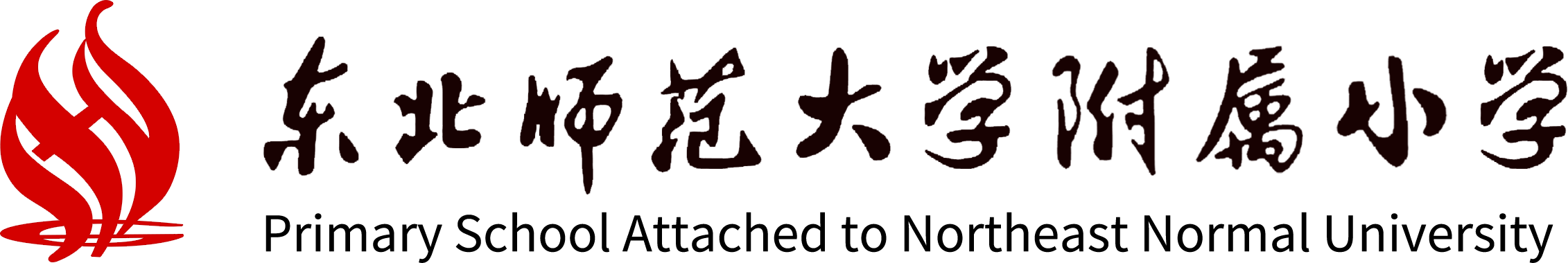 单击此处输入你的正文单击此处输入你的正文
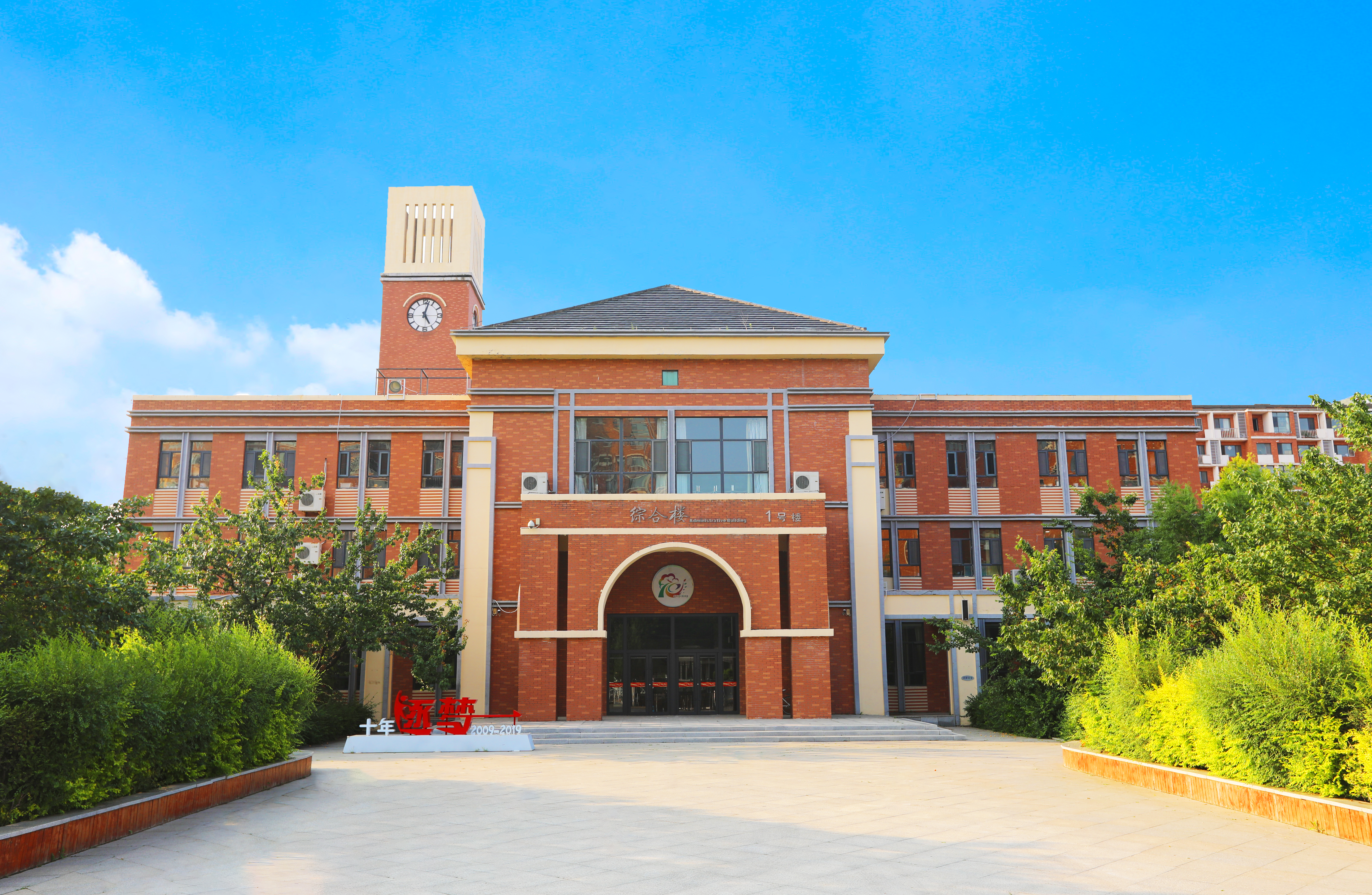 单击此处输入你的正文单击此处输入你的正文单击此处输入你的正文单击此处输入你的正文单击此处输入你的正文单击此处输入你的正文单击此处输入你的正文单击此处输入你的正文单击此处输入你的正文单击此处输入你的正文
添加小标题
添加小标题
单击此处输入你的正文
单击此处输入你的正文
单击此处输入你的正文， 文字是您思想的提炼，为了最终演示发布的良好效果，请尽量言简意赅的阐述观点；根据需要可酌情删减文字单击此处输入你的正文， 文字是您思想的提炼
添加小标题
添加小标题
单击此处输入你的正文
单击此处输入你的正文
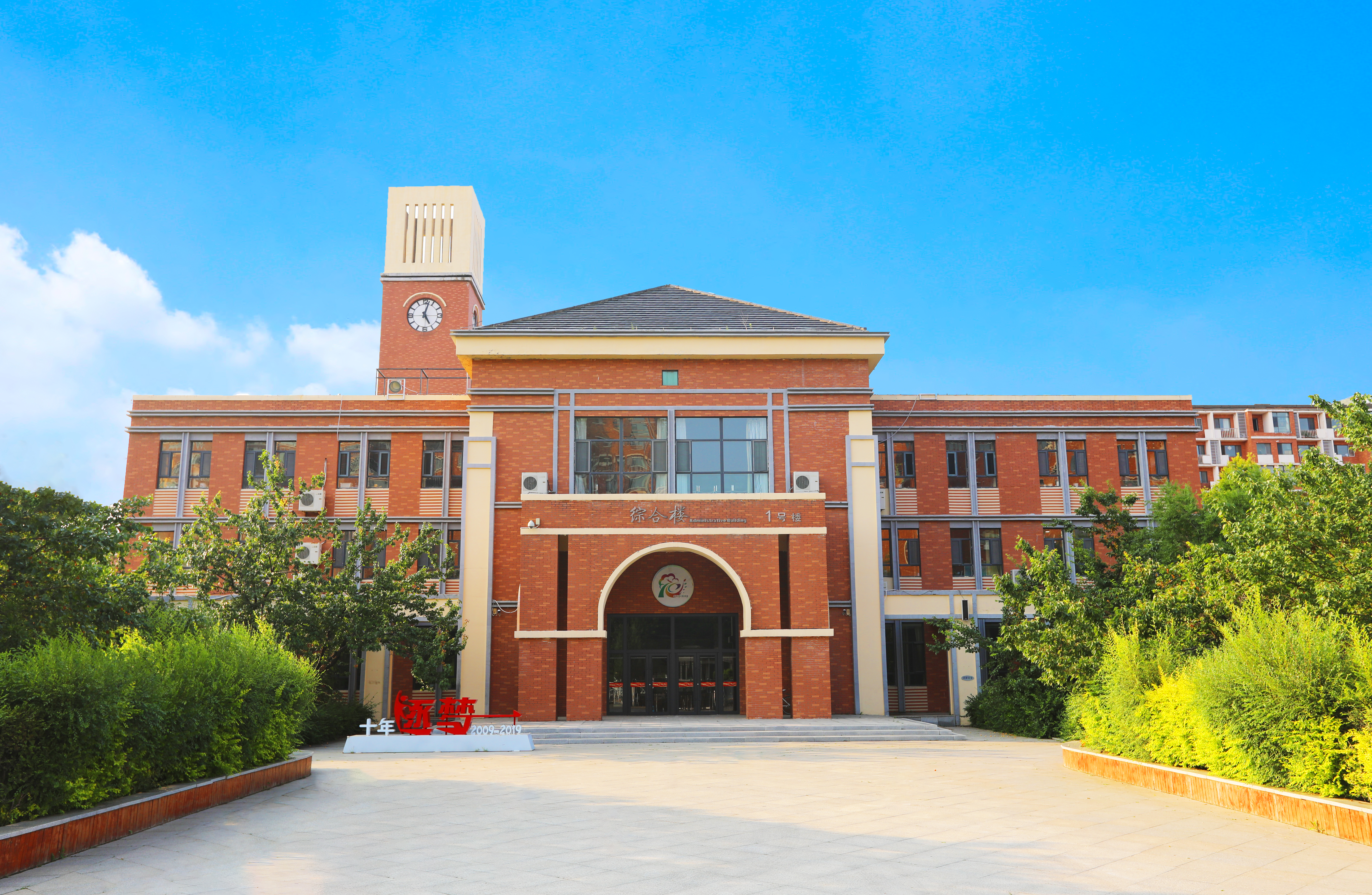 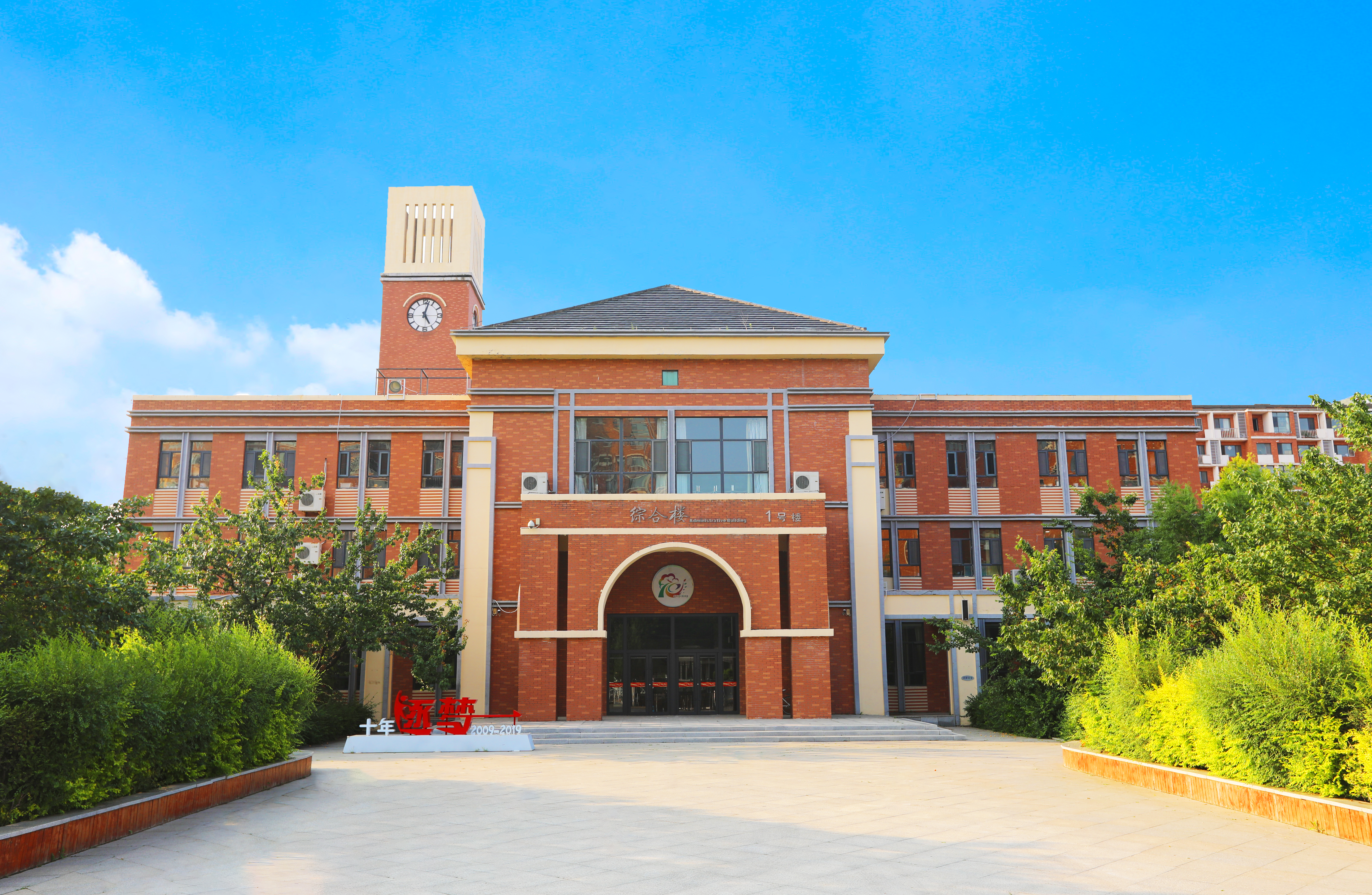 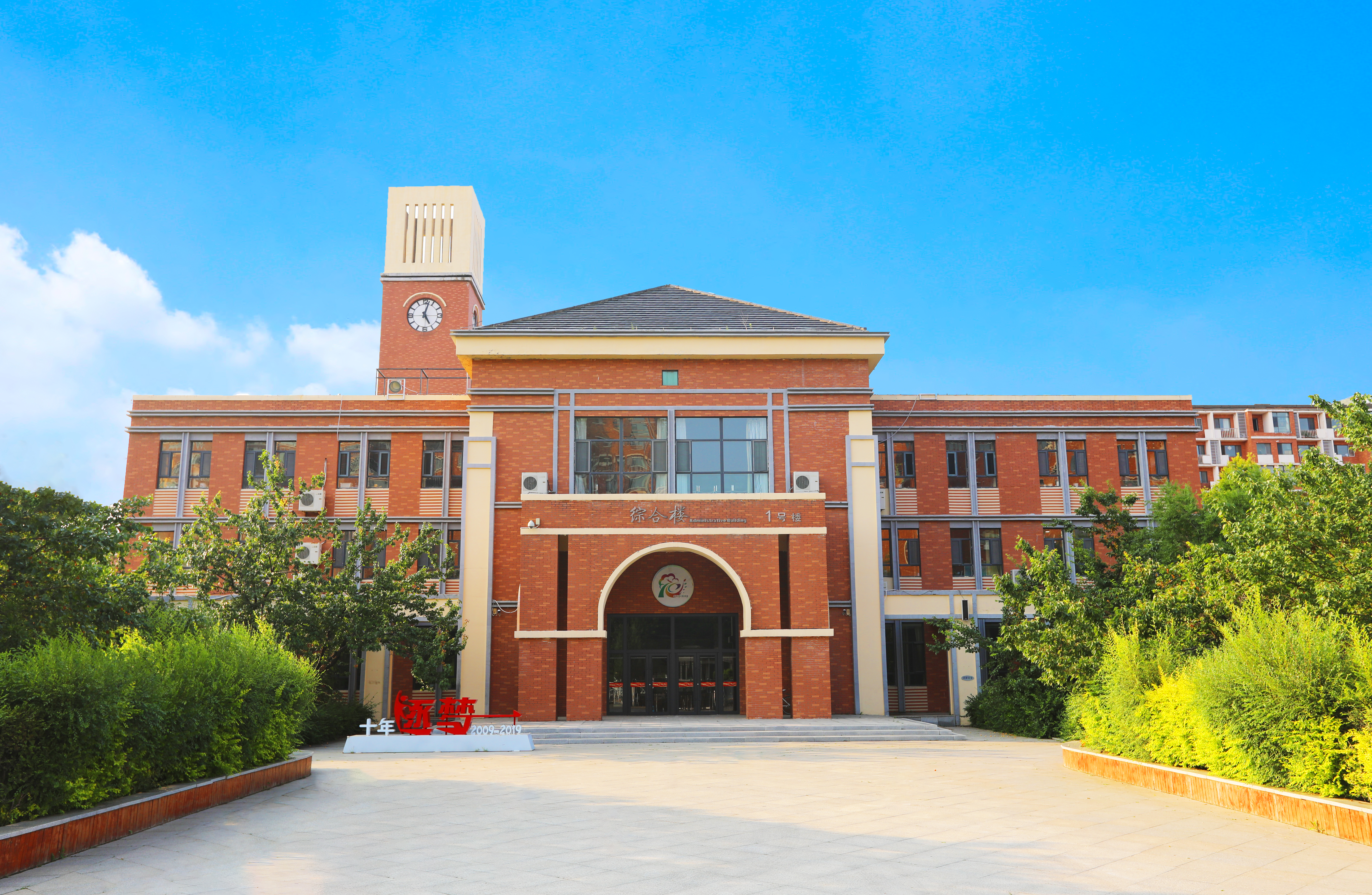 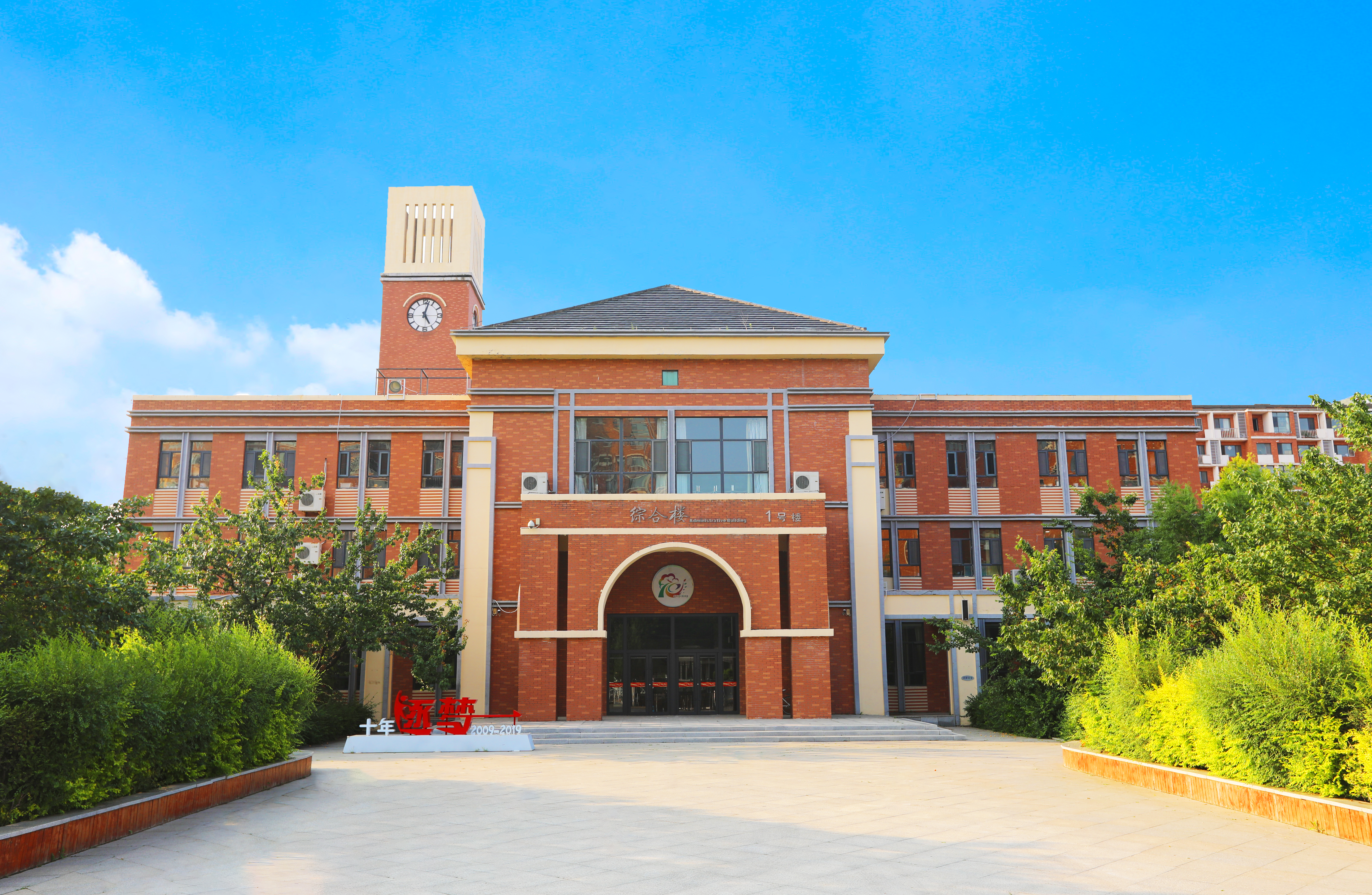 请输入标题
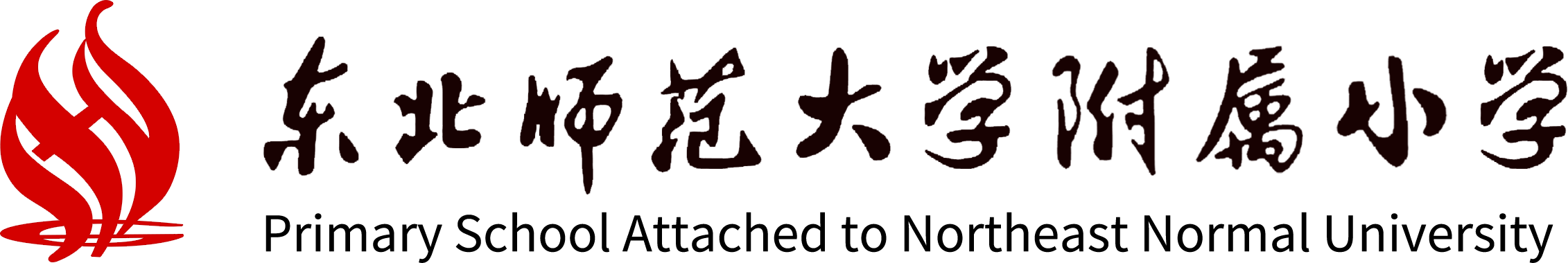 添加标题
添加标题
添加标题
添加标题
单击此处输入你的正文单击此处输入你的正文单击此处输入你的正文单击此处输入你的正文
单击此处输入你的正文单击此处输入你的正文单击此处输入你的正文单击此处输入你的正文
单击此处输入你的正文单击此处输入你的正文单击此处输入你的正文单击此处输入你的正文
单击此处输入你的正文单击此处输入你的正文单击此处输入你的正文单击此处输入你的正文
单击添加小标题
单击添加小标题
单击添加小标题
01
02
03
单击此处输入你的正文单击此处输入你的正文单击此处输入你的正文单击此处输入你的正文
单击此处输入你的正文单击此处输入你的正文单击此处输入你的正文单击此处输入你的正文
单击此处输入你的正文单击此处输入你的正文单击此处输入你的正文单击此处输入你的正文
请输入标题
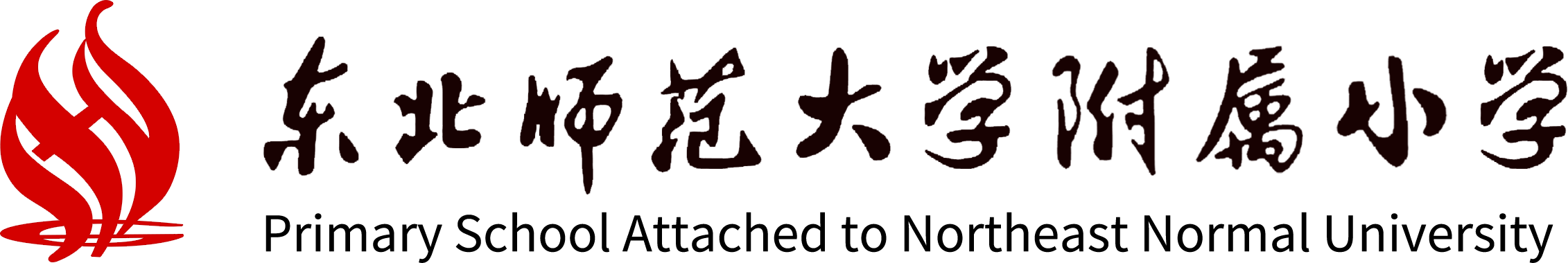 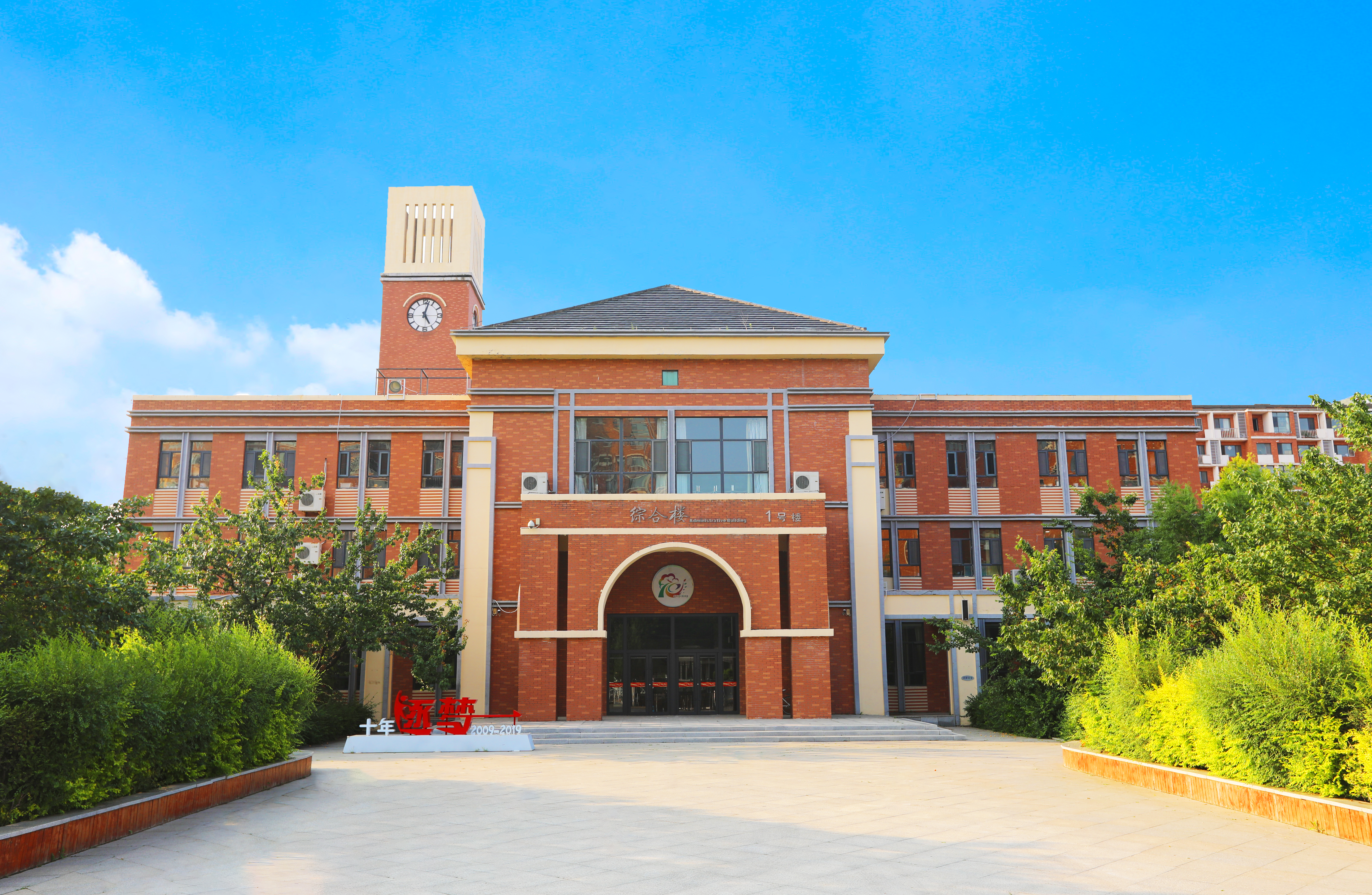 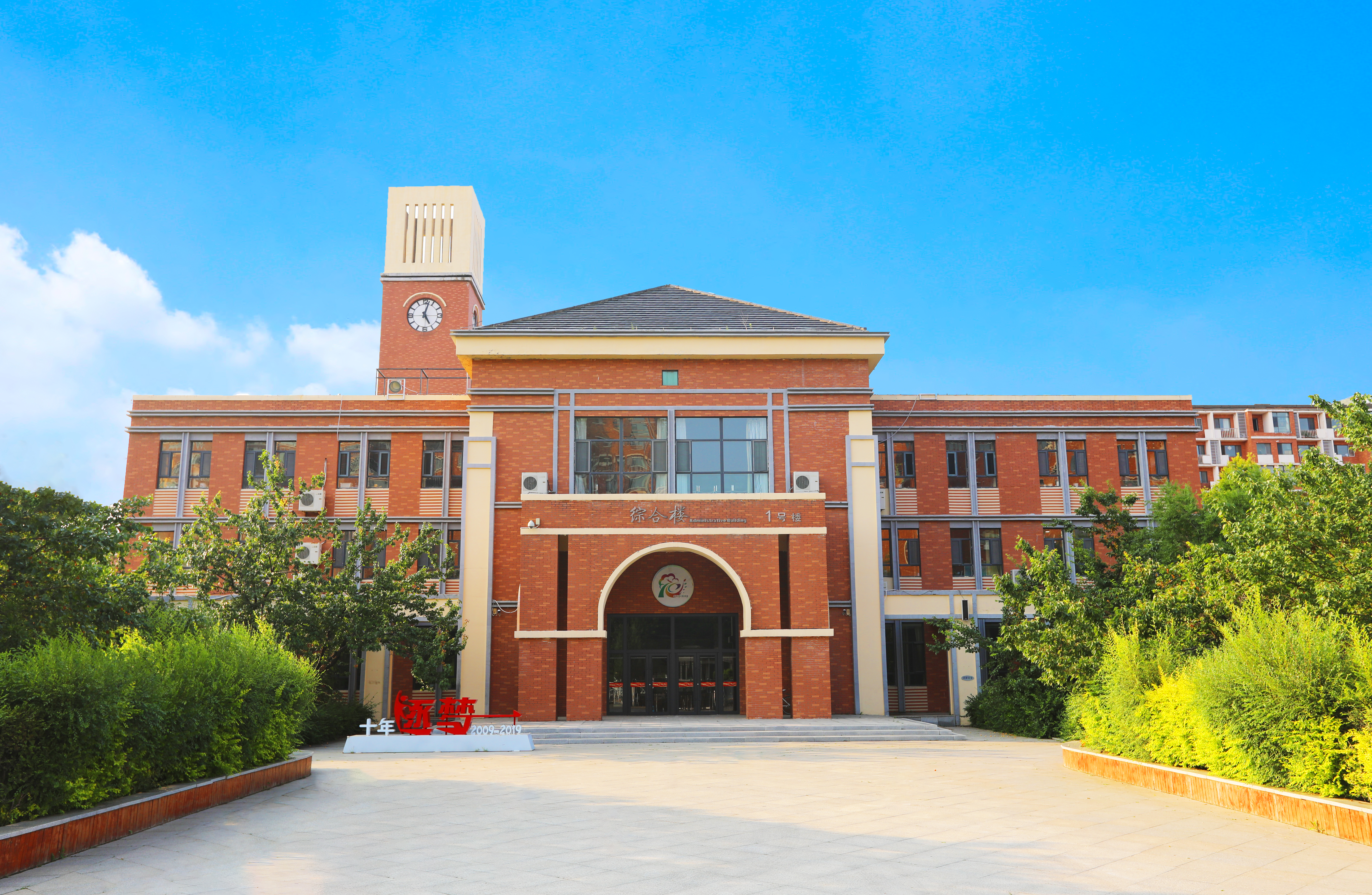 请输入标题
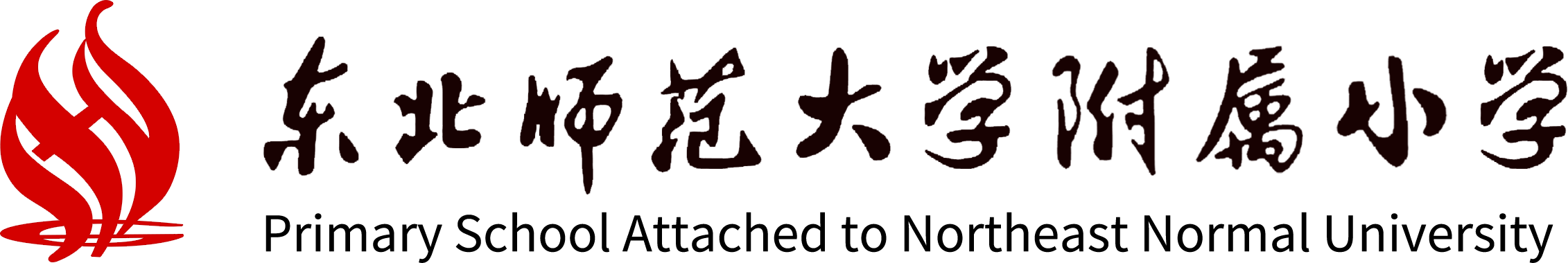 添加标题
添加标题
添加标题
添加标题
单击此处输入你的正文单击此处输入你的正文单击此处输入你的正文单击此处输入你的正文
单击此处输入你的正文单击此处输入你的正文单击此处输入你的正文单击此处输入你的正文
单击此处输入你的正文单击此处输入你的正文单击此处输入你的正文单击此处输入你的正文
单击此处输入你的正文单击此处输入你的正文单击此处输入你的正文单击此处输入你的正文
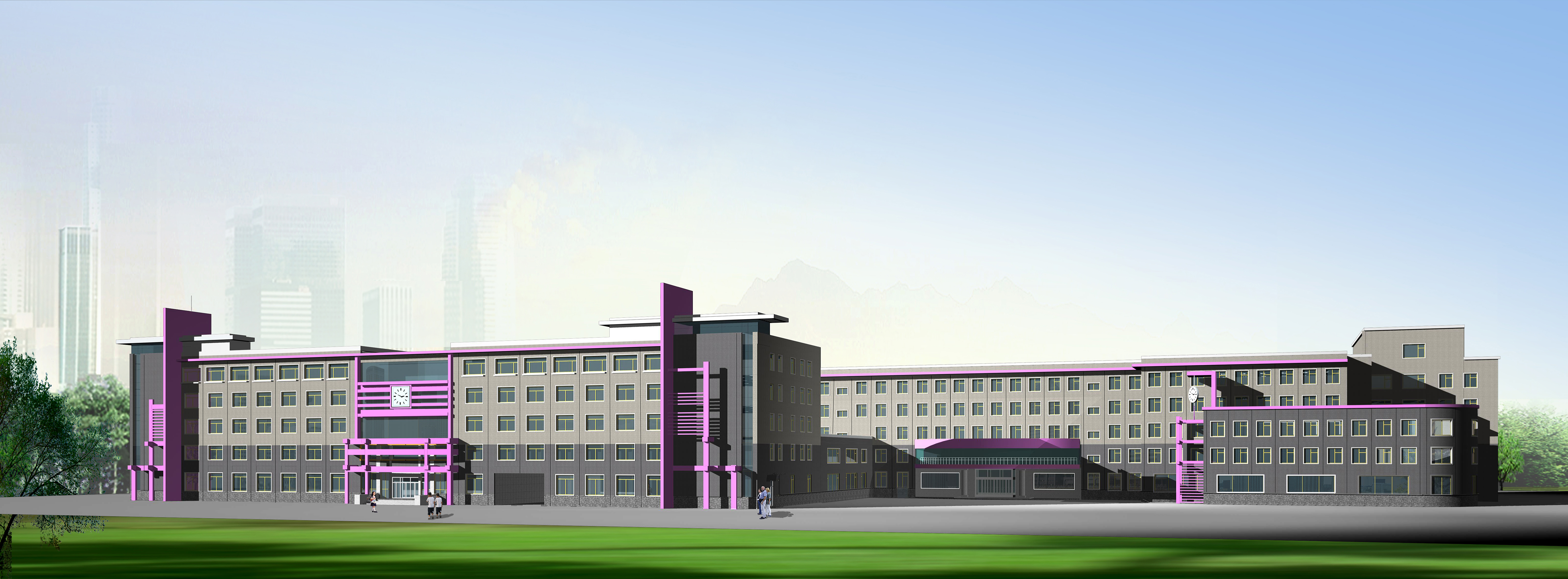 请输入标题
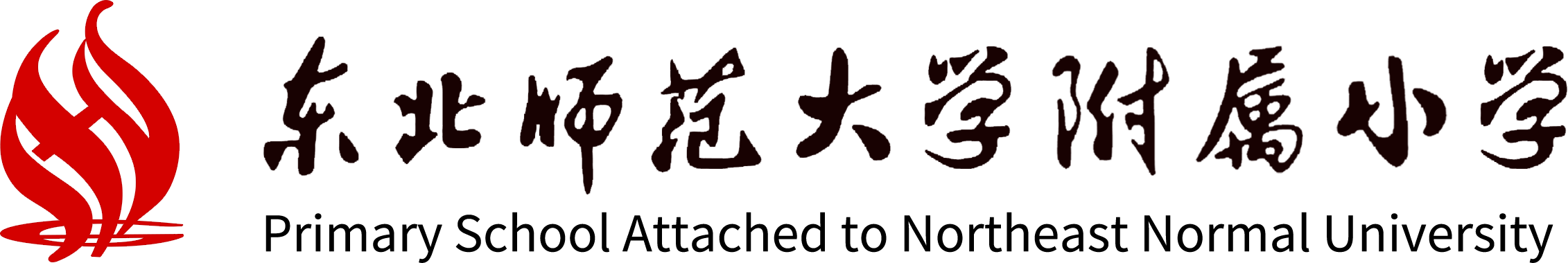 关键字
关键字
关键字
关键字
单击添加小标题
单击添加小标题
单击添加小标题
单击添加小标题
单击此处输入你的正文单击此处输入你的正文单击此处输入你的正文
单击此处输入你的正文单击此处输入你的正文单击此处输入你的正文
单击此处输入你的正文单击此处输入你的正文单击此处输入你的正文
单击此处输入你的正文单击此处输入你的正文单击此处输入你的正文
请输入标题
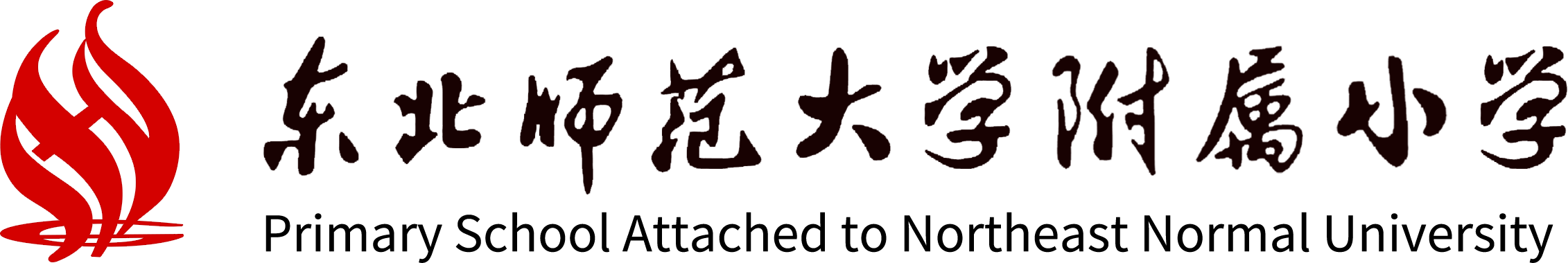 添加关键字
添加关键字
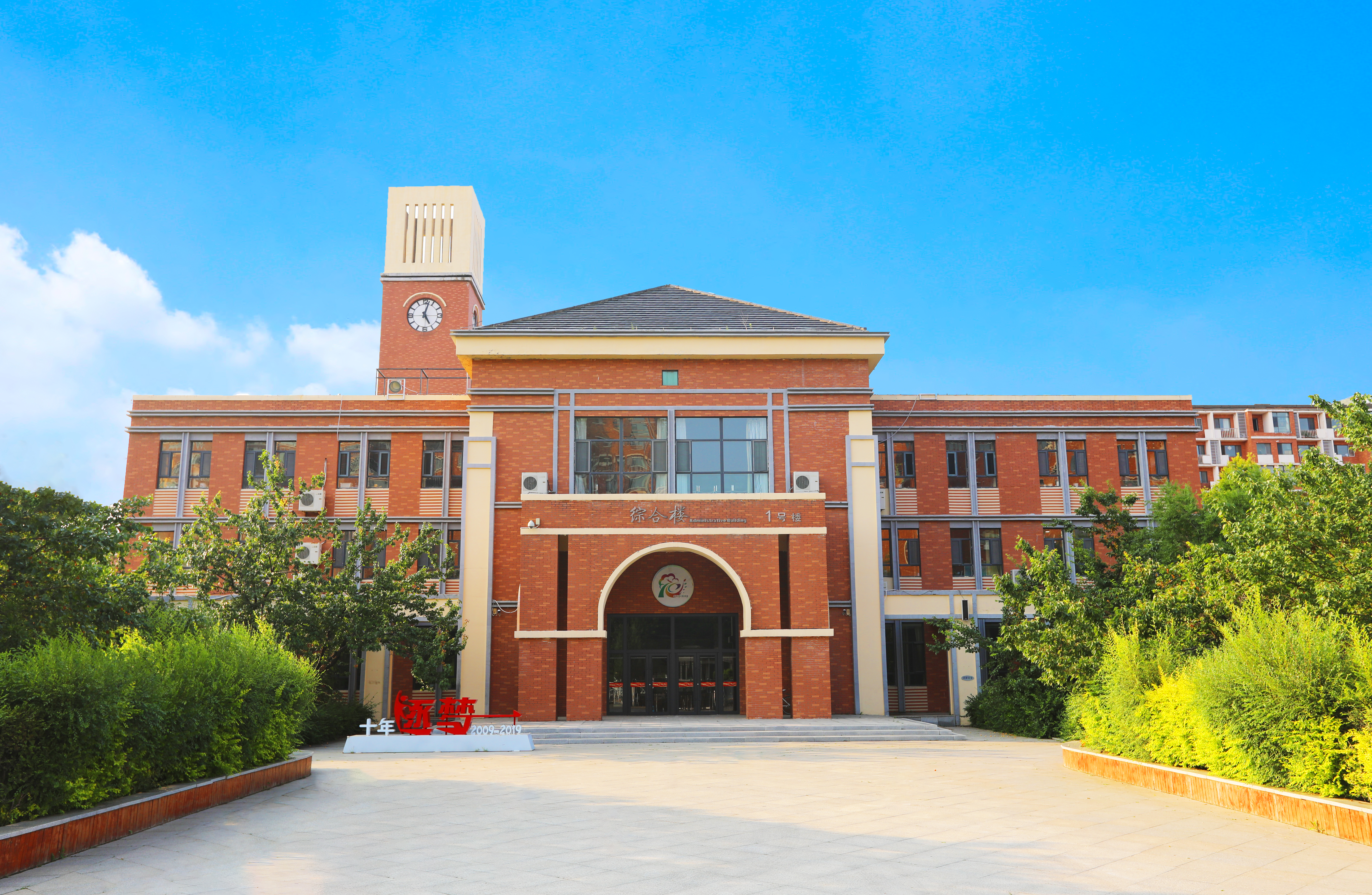 135+
200+
关键字
添加小标题
单击添加关键字
单击此处输入你的正文单击此处输入你的正文单击此处输入你的正文单击此处输入你的正文单击此处输入你的正文单击此处输入你的正文单击此处输入你的正文单击此处输入你的正文单击此处输入你的正文单击此处输入你的正文
单击此处输入你的正文单击此处输入你的正文单击此处输入你的正文单击此处输入你的正文
单击添加关键字
单击此处输入你的正文单击此处输入你的正文单击此处输入你的正文单击此处输入你的正文
请输入标题
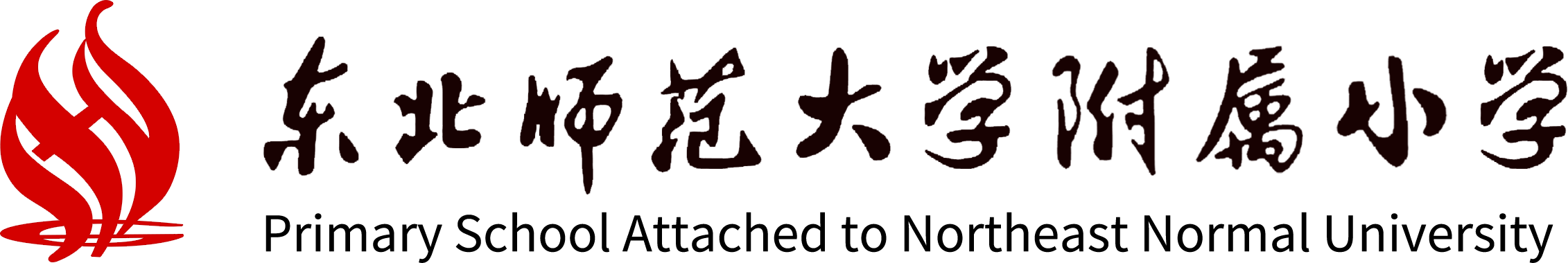 单击添加小标题
01
添加图表标题
单击此处输入你的正文单击此处输入你的正文单击此处输入你的正文单击此处输入你的正文单击此处输入你的正文
单击添加小标题
02
单击此处输入你的正文单击此处输入你的正文单击此处输入你的正文单击此处输入你的正文单击此处输入你的正文
单击添加小标题
03
单击此处输入你的正文单击此处输入你的正文单击此处输入你的正文单击此处输入你的正文单击此处输入你的正文
请输入标题
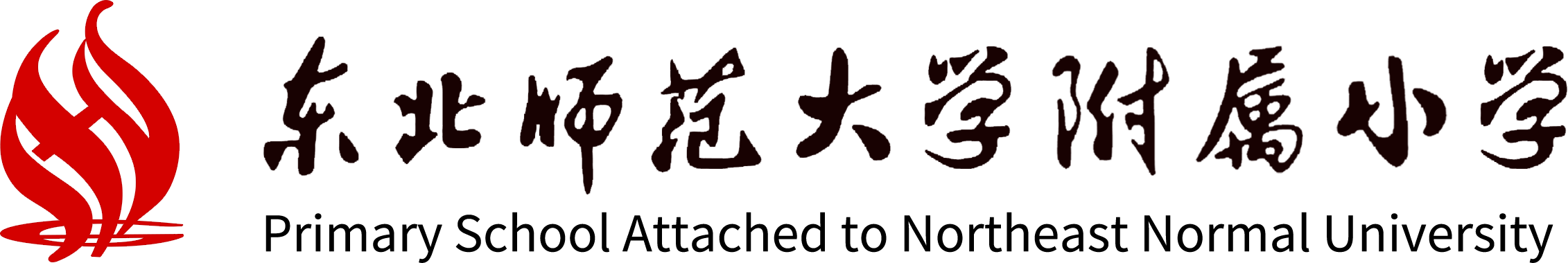 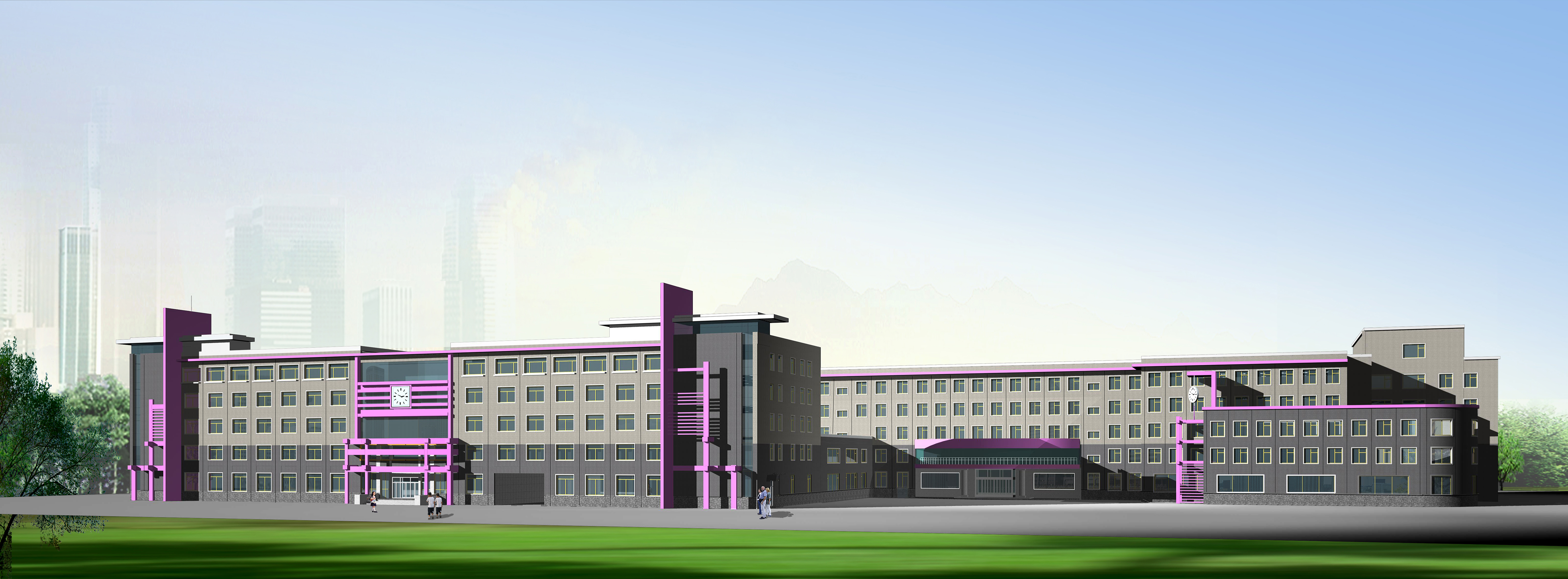 关键字
添加小标题
单击此处输入你的正文单击此处输入你的正文单击此处输入你的正文单击此处输入你的正文单击此处输入你的正文单击此处输入你的正文单击此处输入你的正文单击此处输入你的正文单击此处输入你的正文单击此处输入你的正文
单击添加小标题
单击添加小标题
单击添加小标题
单击此处输入你的正文单击此处输入你的正文单击此处输入你的正文
单击此处输入你的正文单击此处输入你的正文单击此处输入你的正文
单击此处输入你的正文单击此处输入你的正文单击此处输入你的正文